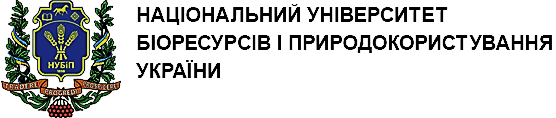 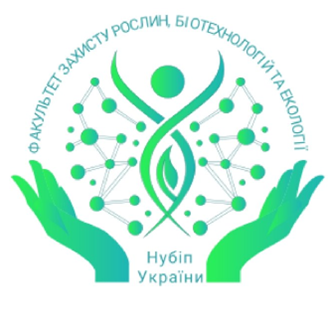 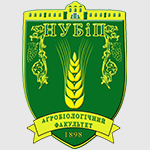 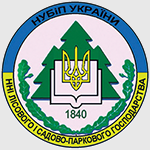 МІЖНАРОДНА НАУКОВО-ПРАКТИЧНА КОНФЕРЕНЦІЯ 
«ПРОДОВОЛЬЧА ТА ЕКОЛОГІЧНА БЕЗПЕКА В УМОВАХ ВІЙНИ ТА ПОВОЄННОЇ ВІДБУДОВИ: ВИКЛИКИ ДЛЯ УКРАЇНИ І СВІТУ»

Секція 2 «Післявоєнне відновлення рослинних ресурсів та екологічна безпека країни (агрономія, захист рослин, фітосанітарія, екологія, органічне виробництво, біотехнологія, лісове і садово-паркове господарство)»
Україна, м. Київ                                               25 травня 2023 року